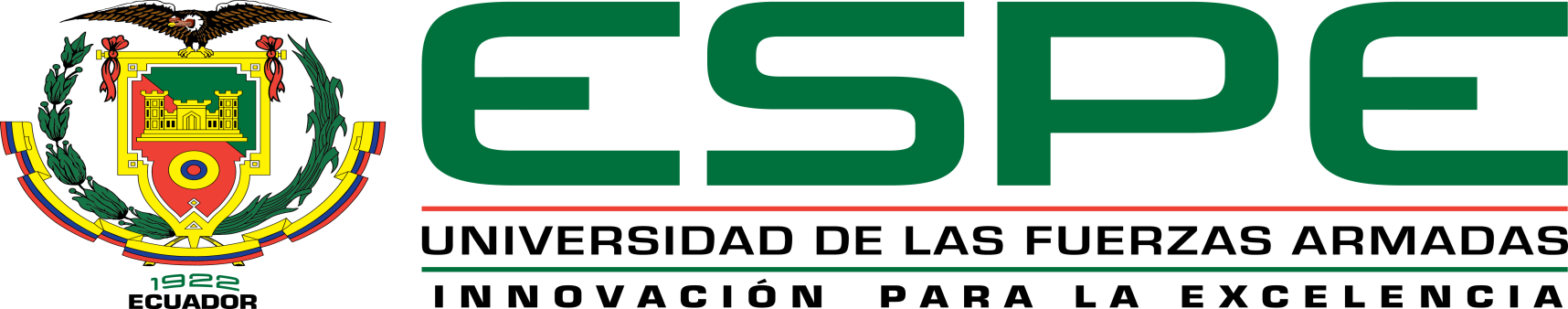 DEPARTAMENTO DE ELECTRICA Y ELECTRÓNICA
CARRERA DE INGENIERÍA ELECTRÓNICA EN TELECOMUNICACIONES
TEMA: COMPARACIÓN DE ESQUEMAS DE BIOMETRÍA CANCELABLE PARA AUTENTICACIÓN DEL IRIS
AUTOR: GAVILEMA CABEZAS
ANDREA JOHANNA
DIRECTOR: ING. CARRERA ERAZO ENRIQUE VINICIO, PhD
SANGOLQUÍ, MAYO 2017
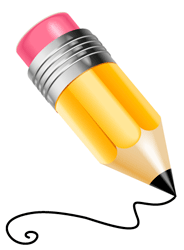 Introducción
No obstante, tienen ciertas limitaciones, pues pueden ser robados o extraviados.
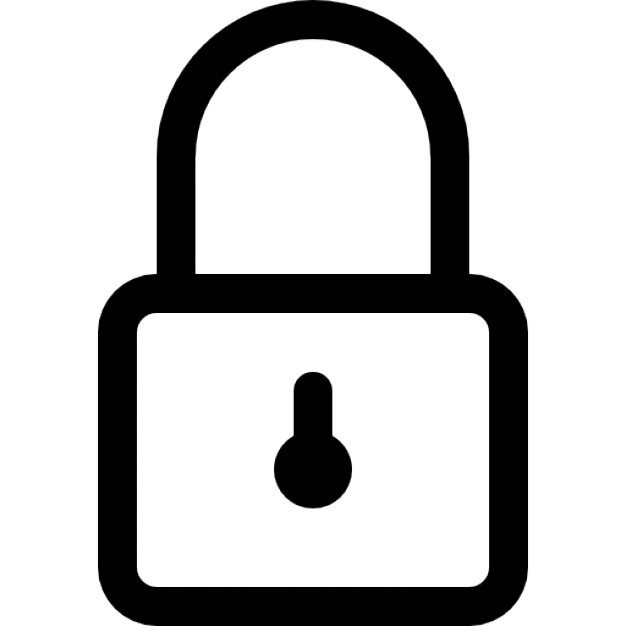 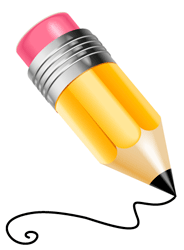 Introducción
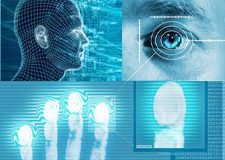 Una técnica más precisa y fiable son los sistemas de biometría automatizados. 
Los rasgos físicos empleados en biometría son peculiares para cada persona, se dificulta su duplicidad
Sistemas de biometría
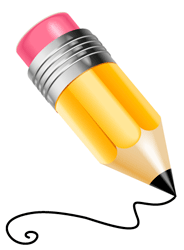 Gracias al avance de la tecnología, esencialmente el  procesamiento digital de señales, los sistemas biométricos se han puesto a disposición para la identificación e autenticación de personas, haciendo uso de alguna de sus peculiaridades de comportamiento o rasgos físicos, únicos y propios de cada individuo.
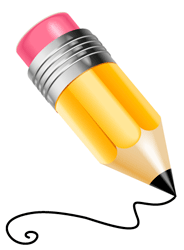 Sistemas de biometría para reconocimiento del iris
El iris es catalogado como una característica biométrica con propiedades morfológicas únicas e individuales.
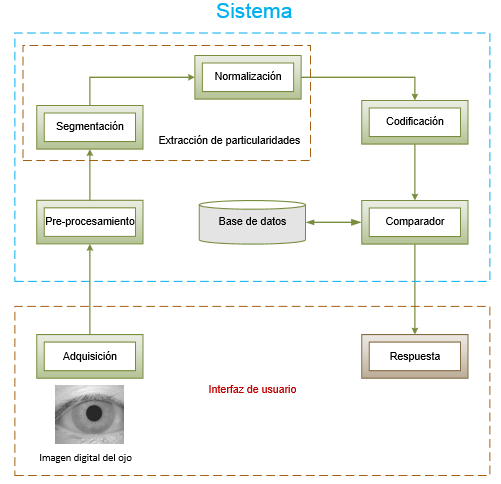 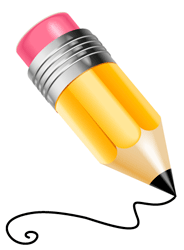 Modalidad de funcionamiento
Registro de usuarios
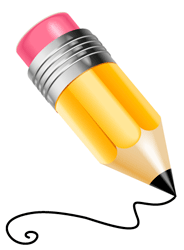 Modalidad de funcionamiento
Verificación o autenticación
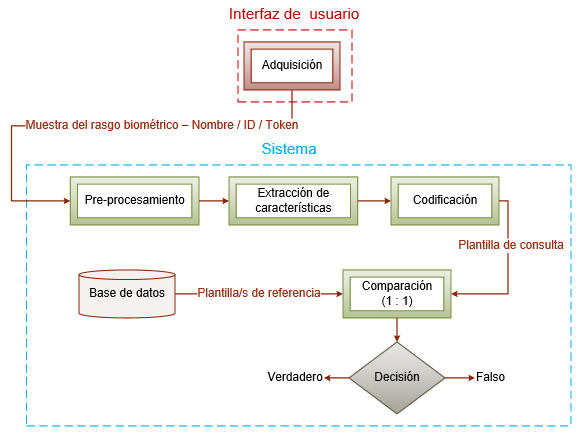 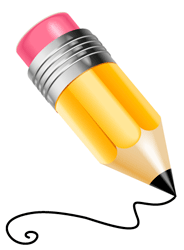 Modalidad de funcionamiento
Identificación o reconocimiento
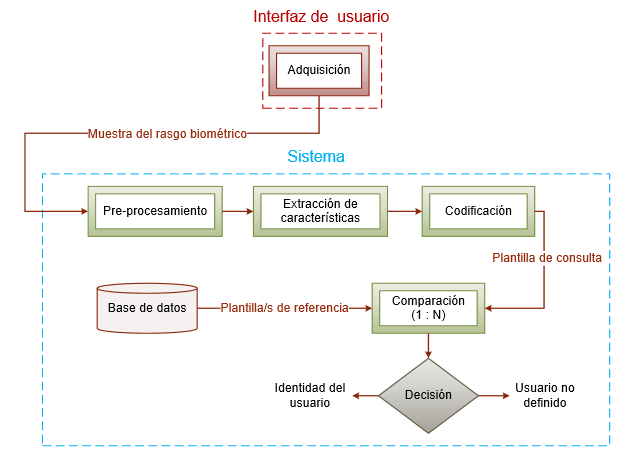 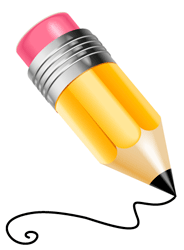 Evaluación del rendimiento de sistemas de biometría
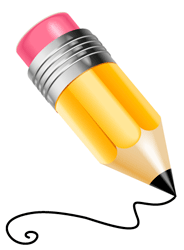 Biometría cancelable
En el caso de que un rasgo biométrico se vea comprometido, por robo de las plantillas almacenas en la base de datos o porque fue grabado sin consentimiento de su portador. Se ha planteado a la  biometría cancelable (CB) como una solución ya que el rasgo biométrico no se puede intercambiar
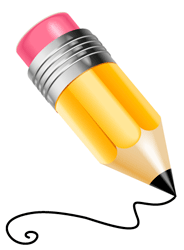 Implementación
En primer lugar, se puso en funcionamiento un sistema de biometría, teniendo así una referencia del rendimiento.
Adquisición
1.
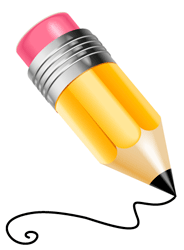 Implementación
Segmentación
Normalización
2.
3.
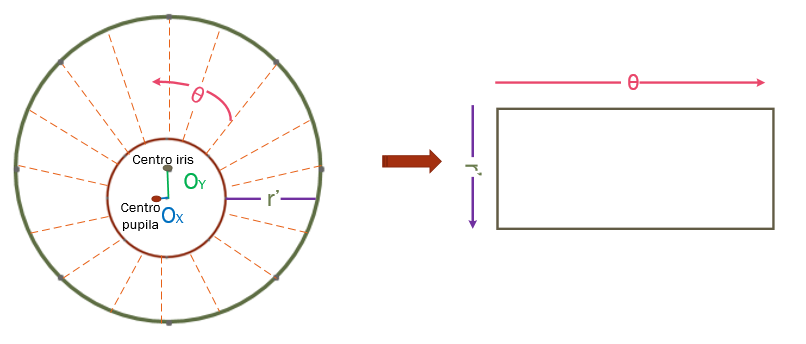 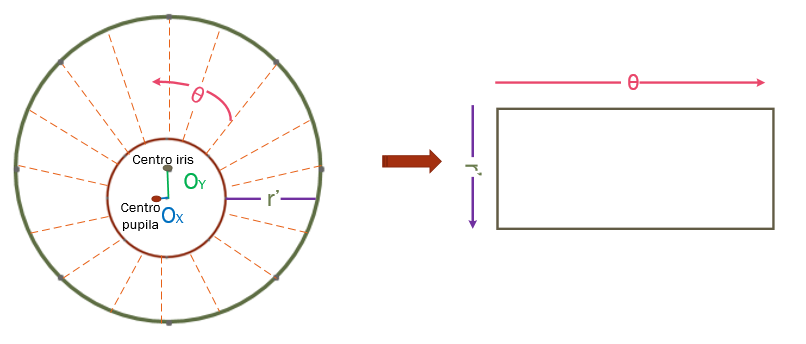 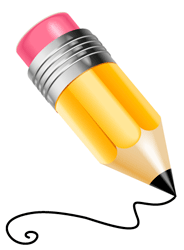 Implementación
Codificación
Almacenamiento
4.
5.
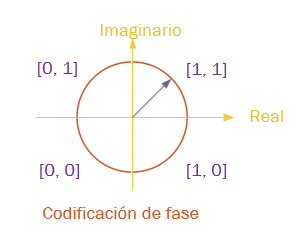 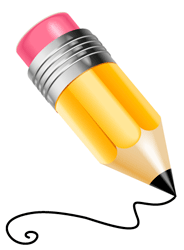 Implementación
6.
Comparación
Para efectuar la búsqueda de coincidencias entre una plantilla de consulta y las plantillas de referencia almacenas en la base de datos del sistema, se fija un umbral, que es comprado con el valor obtenido del cálculo de la HD entre dos plantillas. Además se evalúan tres parámetros, para tener una mejor distinción entre las plantillas:
Contador
Promedio HD 
Valor mínimo HD
Las posibles de combinaciones de estos parámetros para la búsqueda de coincidencias son:
Contador y promedio HD
Contador y valor mínimo HD
Promedio HD y valor mínimo HD
Contador, promedio HD y valor mínimo HD
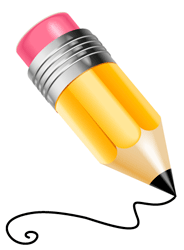 Implementación
Sistemas de biometría cancelable
7.
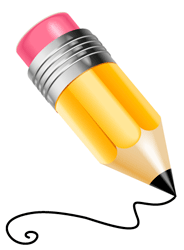 Gray-Combo
Se desplazan y combinan de las filas de las imágenes del iris y máscara de ruido previamente obtenidas.
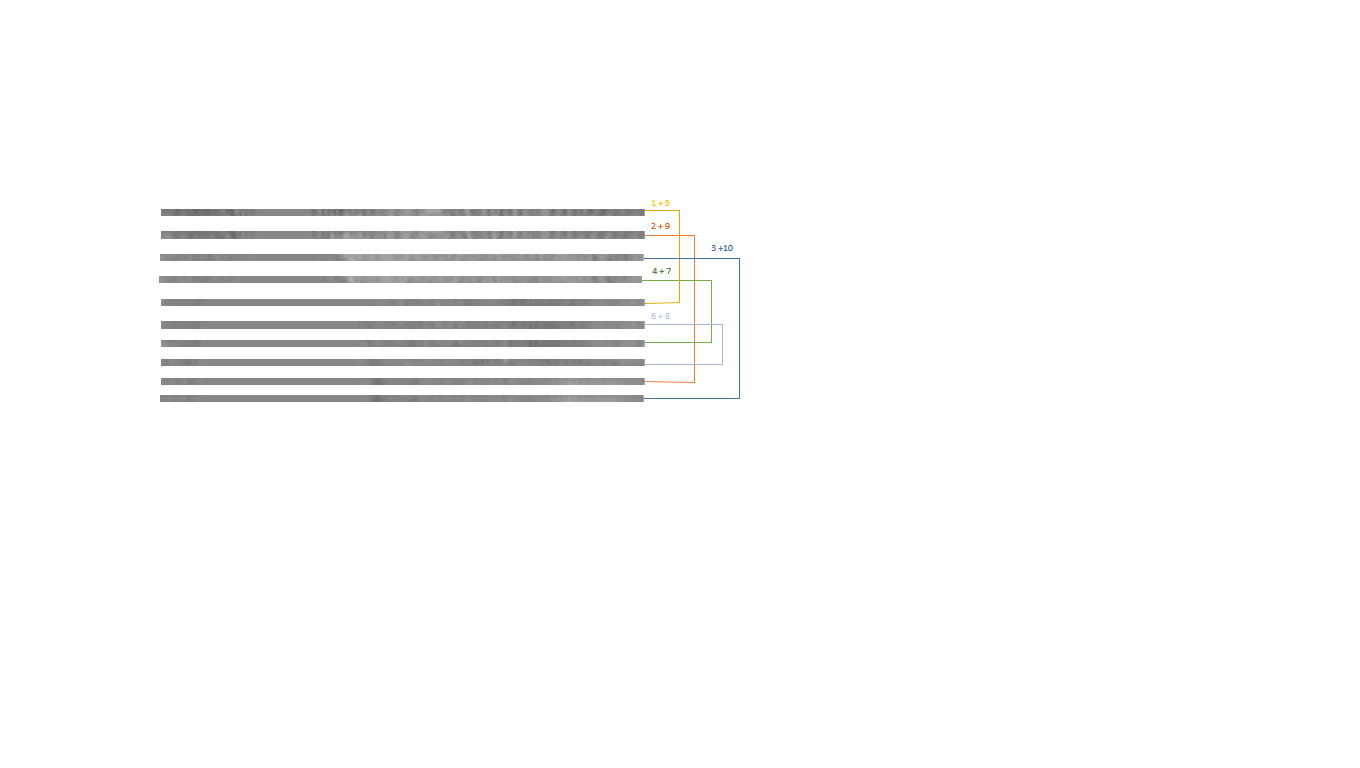 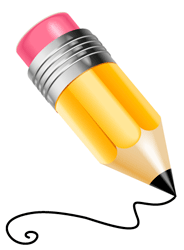 Bin-Salt
Se realiza la mezcla del código del patrón del iris original con un patrón extra de las mismas dimensiones
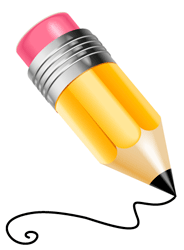 Resultados
Proceso de autenticación
Distribución de la FAR y FRR del proceso de autenticación con 4 plantillas de referencia
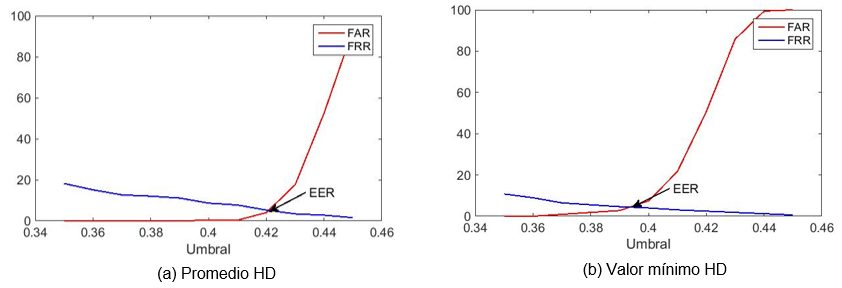 Distribución de la FAR y FRR del proceso de autenticación con 5 plantillas de referencia
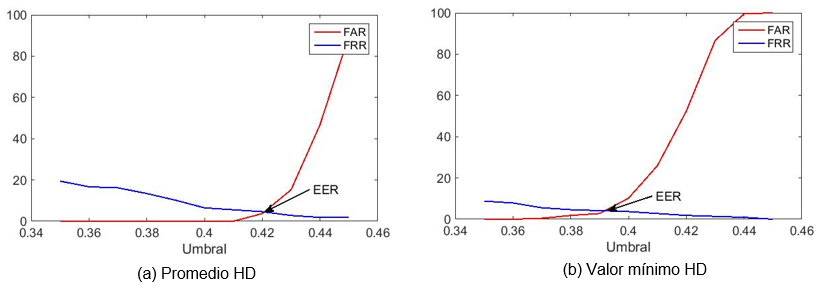 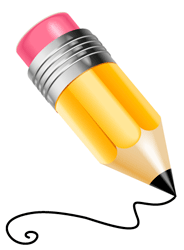 Resultados
Proceso de identificación
Distribución de la FAR y FRR del proceso de identificación con 4 plantillas de referencia
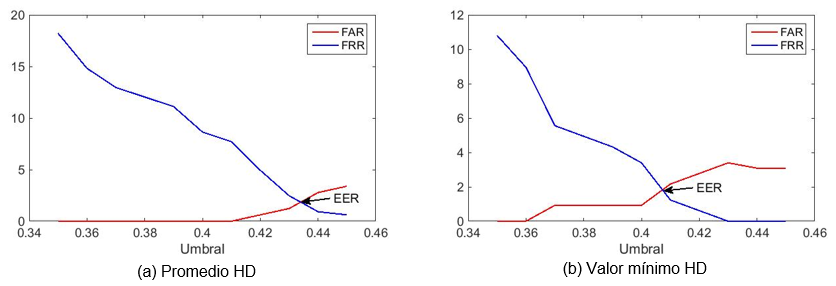 Distribución de la FAR y FRR del proceso de identificación con 5 plantillas de referencia
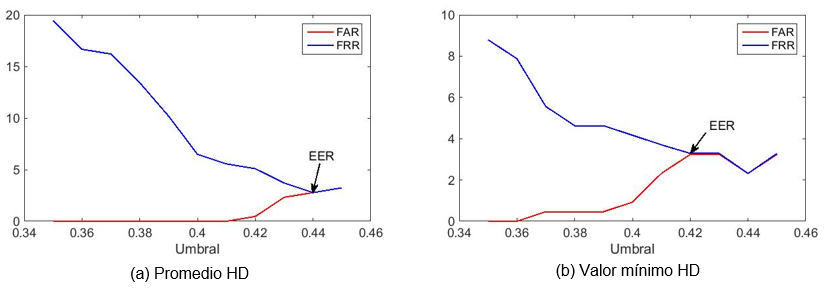 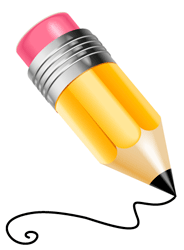 Resultados
Resultado de la evaluación de los ocho criterios de los esquemas de BC con la técnica Gray-Combo para el proceso de autenticación
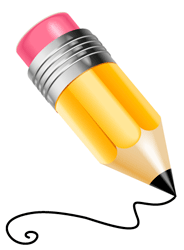 Resultados
Resultado de la evaluación de los ocho criterios de los esquemas de BC con la técnica Bin-Salt para el proceso de autenticación
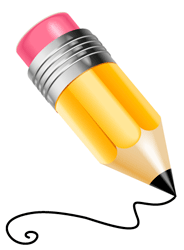 Resultados
Resultado de la evaluación de los ocho criterios de los esquemas de BC con la técnica Gray-Combo para el proceso de identificación
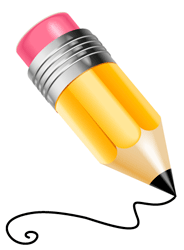 Resultados
Resultado de la evaluación de los ocho criterios de los esquemas de BC con la técnica Bin-Salt para el proceso de identificación
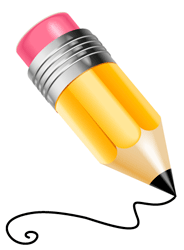 Conclusiones
La evaluación del sistema de biometría variando los parámetros de búsqueda de coincidencias y número de platillas de referencia almacenas por usuario ha demostrado que proporciona un proceso de autenticación y verificación fiable. El número de plantillas influye directamente en la discriminación.
Las técnicas de biometría cancelable Gray-Combo y Bin-Salt tienen como ventaja su fácil incorporación. 
Con un umbral de decisión fijado en 0.36 y calculando contador y mínimo valor HD se consiguió la FRR con menor valor y 0% en la FAR. 
Gray-Combo señala un ligero decremento en la FRR en comparación con los valores conseguidos por el sistema de biometría sin ninguna modificación en su funcionamiento, el porcentaje alcanzado fue de 0.69%. Lo contrario sucedió con la técnica de Bin-Salt, la FRR incremento a 14%.
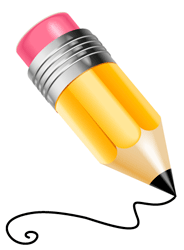 Conclusiones
Se calcularon ocho criterios, que permitieron cuantificar las propiedades de robustez, enfocándose en la privacidad de los esquemas.
Los resultados obtenidos indican que la técnica de Bin-Salt tiene un deterioro en el rendimiento. No obstante, los valores alcanzados ante los tipos de ataques planteados para la evaluación de los criterios, tanto para la verificación como para el reconocimiento del iris son bueno, pues se aproximan a cero. 
Gray-Combo presenta un aumento en el rendimiento del sistema, pero no garantiza el cumplimiento de las propiedades de imposibilidad de vinculación en el proceso de identificación, pues manifiesta susceptibilidad ante el ataque de escucha.
La propiedad de diversidad se cumplió en las dos metodologías de biometría cancelable, impidiendo la vinculación de los usuarios con las plantillas de referencias almacenas, lo que brinda mayor seguridad y privacidad.
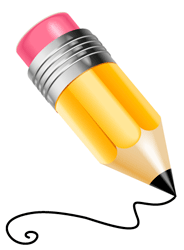 Conclusiones
Al evaluar las propiedades, Bin-Salt muestra una mejora en la privacidad y seguridad del sistema de biometría del iris, siendo una alternativa fiable para su aplicación. 
La privacidad de la información de los rasgos físicos que se almacenan en los sistemas de biometría tanto en el proceso de autenticación, como en el proceso de identificación es un constituyente fundamental para garantizar la seguridad y fiabilidad de los sistemas. Frente a esta necesidad, el método de biometría cancelable presenta un enfoque de protección y seguridad de la información biométrica almacenada de cada usuario registrado en el sistema.
 El uso del iris como rasgo biométrico dispone de preeminencias (alta aceptación, universalidad, fácil registro, entre otras) sobre otros identificadores.
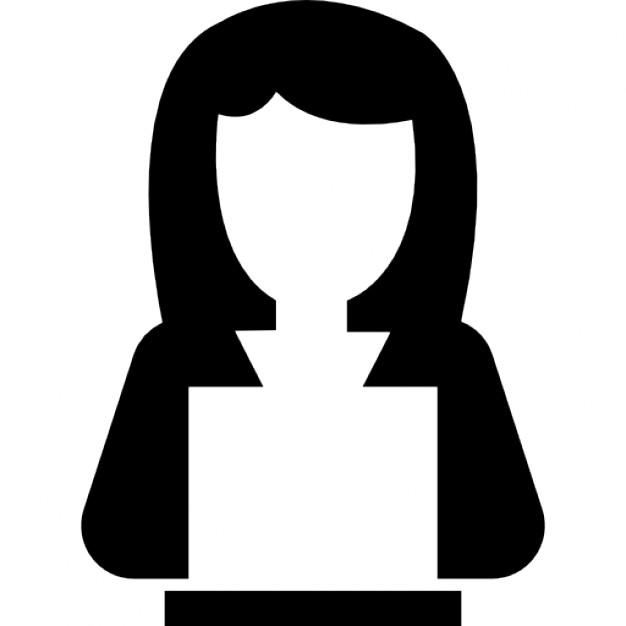 Gracias por 
su atención!